DESARROLLO DE LAS PERSONAS
M.A.R.H. SILVIA PEREZ ROBLES
Desarrollar a las personas es proporcionarles información para que aprendan nuevos conocimientos, habilidades y destrezas, sean más EFICIENTES.

Desarrollar a las personas es brindarles la información básica para que aprendan nuevas actitudes, soluciones, ideas y conceptos y para que modifiquen sus hábitos y comportamientos y sean más EFICACES.
Los estratos del Desarrollo
Desarrollo de personas
Capacitación
Desarrollo
Organizacional
[Speaker Notes: PAG.366 LA CAPACITACION Y EL DESARROLLO TRATAN A NIVEL INDIVIDUAL. EL DESARROLLO ORGANIZACIONAL SE REFIERE A LA MANERA EN QUE LAS ORGANIZACIONES APRENDEN Y SE DESARROLLAN EN RAZÓN DEL CAMBIO Y LA INNOVACION]
CAPACITACION
Es un medio que desarrolla las competencias de las personas  para que puedan ser más productivas, creativas e innovadoras, a efecto de que contribuyan mejor a los objetivos organizacionales.

Diferencia entre Desarrollo y Capacitación:

La capacitación se orienta al presente, se enfoca en el puesto actual y pretende mejorar el desempeño inmediato. 
El desarrollo se enfoca a los puestos que ocuparán en el futuro en la organización.
[Speaker Notes: Pag. 370 EL CAPITAL HUMANO EN LAS ORGANIZACIONES SE HA CONVERTIDO EN UN ASUNTO VITAL PARA EL ÉXITO DE UN NEGOCIO Y LA PRINCIPAL DIFERECIA COMPETITIVA ENTRE LAS ORGANIZACIONES.]
Factores que afectan la capacitación y el desarrollo
El apoyo de la alta gerencia

El compromiso de los especialistas y los generalistas

Los avances tecnológicos

La complejidad de la organización

Los principios del aprendizaje

Otros procesos de la administración de personal  (Ej. Reclutamiento y selección)
[Speaker Notes: PAG. 373. GERENTES, ESPECIALISTAS EN ARH, JEFES DE LINEA DEBEN ESTAR ESTRECHAMENTE LIGADOS CON LOS PROGRAMAS DE CAPACITACION]
Capacitación
Sustentada en puestos:
Sustentada en competencias
Desarrollar competencias individuales

Competencias disponibles para ser aplicadas en cualquier momento en la organización
Rapidez en la creación y el desarrollo de las competencias necesarias
Creación de nuevas competencias que tengan aplicación en la organización

Personas dotadas de competencias esenciales para el éxito del negocio
Personas competentes/costos de entrenamiento
Preparar  al ocupante del puesto para que desempeñe el trabajo correspondiente
Ocupantes de puestos bien capacitados y preparados

Rapidez, calidad y bajo costo de capacitación

Fuerza de trabajo debidamente capacitada, entrenada y preparada para desempeñar sus trabajos
Puestos ocupados por personas capacitadas, entrenadas y preparadas
Ocupantes de puestos capacitados/costos de entrenamiento
Objetivo primario
Objetivo final
Eficiencia
Eficacia
Indicador
Rendimiento sobre la inversión
Aumentar el conocimiento de las personas:
Información acerca de la organización, sus productos/servicios y sus políticas y directrices, reglas, reglamentos y clientes.
Transmisión de información
Mejorar las habilidades y destrezas:
Preparar para la ejecución y la operación de tareas, manejo de equipamientos, máquinas y herramientas.
Desarrollar habilidades
Capacitación
Desarrollar/modificar comportamientos:
Cambio de actitudes negativas a actitudes favorables, de concientización y sensibilización de las personas, los clientes internos y los externos.
Desarrollar actitudes
Desarrollar conceptos
Elevar el nivel de abstracción:
Desarrollar ideas y conceptos para ayudar a las personas a pensar en términos globales y amplios.
[Speaker Notes: PAG. 376]
Etapas del Proceso de Capacitación
1. Inventario de necesidades de capacitación que deben ser satisfechas
4. Evaluación de los resultados de la capacitación
2. Diseño del programa de capacitación
3. Aplicación del programa de capacitación
Evaluación de los resultados
Evaluación y control
Monitoreo del proceso
Evaluación y medición de resultados
Comparación de la situación actual con la anterior
Análisis de costos/beneficios
DNC
Métodos para levantar un inventario de las necesidades de capacitación
Diagnóstico de la organización
Determinación de la misión y la visión, así como de los objetivos estratégicos de la organización
Análisis Organizacional
Determinación de cuales son los comportamientos, las actitudes y las competencias necesarias para alcanzar los objetivos de la org´n.
Análisis de los recursos humanos
Estudio de los requisitos que exigen los puestos, sus especificaciones y cambios
Análisis de los puestos
Objetivos que serán utilizados en la evaluación del programa de capacitación
Análisis de la capacitación
Clasificación de la tecnología educativa de la capacitación
Capacitación
En razón del uso
Orientadas al contenido
Lectura, instrucción programada y por computadora
Orientadas al proceso
Dramatización, entrenamiento de la sensibilidad, desarrollo de gpos
Mixtas (conte-nido- proceso)
Estudio de casos, juegos y simulaciones y conferencias
En razón del tiempo (época)
Antes del ingreso en la empresa
Programa de inducción o de integración a la empresa
Después del ingreso en la empresa
Capacitación en el local y fuera del local de trabajo
En razón del local
En el local de trabajo
Cap. en tareas, rotación de puestos enriquecimiento de puestos
Fuera del local de trabajo
Clases, películas, paneles, casos, dramatización, debates, simulaciones, juegos
Medidas para evaluar la capacitación
Las principales medidas para evaluar la capacitación son:

Costo invertido

Calidad (expectativas)

Servicio (necesidades de los participantes)

Rapidez (se ajustó a los desafíos que se presentaron)

Resultados
Evaluación de los resultados de la capacitación
El programa de capacitación produce beneficios para la empresa y sus resultados compensan ampliamente los costos
5. Rendimiento de la inversión
MAYOR
Impacto de la capacitación
El programa de capacitación tiene impacto en los negocios de la empresa y agrega valor a la org´n, el cliente y el mercado
4. Resultado
El programa de capacitación  provoca cambios en el comportamiento del aprendiz en el trabajo. Hay una transferencia de lo aprendido al lugar de trabajo y a la  actividad del aprendiz
3. Desempeño
2. Aprendizaje
El programa de capacitación  provoca cambios en el conocimiento, las habilidades y las actitudes del aprendiz y mejora sus competencias personales
MENOR
1. Reacción del aprendiz
El programa de capacitación  provoca satisfacción y mejora la actitud del aprendiz y predispone a futuras acciones planificadas de nuevos conocimientos, habilidades y actitudes.
Tendencias de la capacitación
La Association Society for Training and Development (AST) subraya que las principales tendencias son:
El aprendizaje como estrategia empresarial
El e-learning (tecnologías de la información)
La capacitación como consultoría del desempeño
Los líderes están concediendo gran valor al estilo coaching
El papel del especialista en capacitación y desarrollo está modificando
[Speaker Notes: PAG. 389]
DESARROLLO DE LAS PERSONAS Y DE LAS ORGANIZACIONES
Aumenta el conocimiento técnico de la organización
Funciona como apoyo al desempeño
Interactúa con bancos de datos de la operaciones
Ayuda a construir redes de especialistas
Nivel 3 Inteligencia organizacional
Capta y distribuye especialización
Promueve la administración de la información en tiempo real
Ayuda a la comunicación y la colaboración
Apoya la creación de nuevos contenidos
Integración del trabajo
Nivel 2 Crear, compartir y administrar la información
Nivel 1 Administrar la documentación
Brinda acceso y permite la distribución
Los documentos son archivos en línea
[Speaker Notes: PAG. 405]
Cómo crear una estructura para la creatividad en la organización
Para generar un ambiente de creatividad en la organización es preciso:
Instituir y fomentar un programa de sugerencias en la organización.
Desarrollar grupos que generen ideas
Crear oficinas para la creación o la administración de conceptos
Crear centros de creatividad en la organización
Desarrollar círculos de calidad y de creatividad
Elaborar programas de entrenamiento en creatividad
Instituir un programa de mejora continua y de incremento de la innovación

Investigar y desarrollar ideas con las personas

Sostener reuniones de creatividad con regularidad

Desarrollar a las personas para que actúen como facilitadoras de la creatividad
Los niveles de innovación en las organizaciones
Cúspide de la innovación
Innovación constante y sinérgica
Creatividad e innovación interna integradas
Creatividad e innovación interna difusas
Uso de puntos de referencia (benchmarking) externos para superar, igualar y seguir la competencia
Pequeños cambios genéricos y programados
Pequeños cambios tópicos y aleatorios
Mantenimiento del statu quo
Poca memoria organizacional
El proceso de innovación
La creación de ideas proporciona nuevas formas de conocimiento en razón de descubrimientos

La experimentación inicial, (cuando las ideas son probadas por primera vez(

Determinación de la viabilidad

Aplicación final
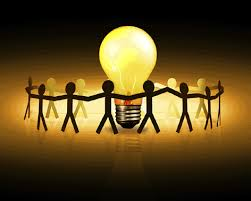 [Speaker Notes: PAG. 408]
Sugerencias para incentivar la creatividad organizacional
Desarrolle la aceptación del cambio

Fomente las nuevas ideas

Permita una mayor interacción

Tolere los errores

Defina objetivos claros y brinde libertad para alcanzarlos

Ofrezca reconocimiento
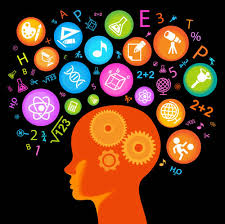 [Speaker Notes: PAG. 409]
Fases del proceso de cambio
FUERZAS POSITIVAS Y NEGATIVAS EN EL PROCESO DE CAMBIO
FUERZAS PROPULSORAS (APOYO Y SOSTEN)
Necesidades de los clientes
Oportunidades del mercado
Nuevas tecnologías
Competencia feroz
Cultura organizacional innovadora
Vieja situación
Las fuerzas positivas para el cambio son mayores que las fuerzas negativas
Nueva situación
Las fuerzas negativas para el cambio son mayores que las fuerzas positivas
Vieja situación
Acomodo de los trabajadores
Hábitos y costumbres de la organización
Dificultades para aprender
Miopía y falta de iniciativa
Viejos paradigmas culturales
FUERZAS RESTRICTIVAS (RESISTENCIA)
[Speaker Notes: PAG. 412]
DESARROLLO DE PERSONAS
Los principales métodos para el desarrollo de las personas en su puesto actual son:

La rotación de puestos (multifuncionalidad)

Puestos de asesoría (personas con potencial como asistentes de staff)

Aprendizaje práctico (analizar y resolver problemas de otros departamentos)

Asignación de comisiones (participación en la toma de decisiones, observar e investigar problemas específicos de la organización.

Participación en cursos y seminarios externos
[Speaker Notes: PAG. 416]
Ejercicios de simulación (estudio de casos, simulación de funciones, etc.)

Capacitación externa

Estudio de casos  (descripción de un problema organizacional que debe resolver)

Juegos de empresas (los trabajadores compiten entre sí y toma decisiones)

Centros internos de desarrollo (Exponen ejercicios realistas para que desarrollen sus habilidades)

Coaching (El administrador representa funciones integradas como líder renovador, preparador, orientador e impulsor) se refiere al conjunto de todas estas facetas.
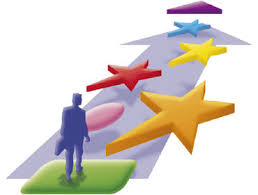 DESARROLLO DE CARRERA
Una carrera es la sucesión o secuencia de puestos que una persona ocupa a lo largo de su vida profesional.

Las principales herramientas que utilizan las organizaciones para el desarrollo de las carreras son:

Los centros de evaluación (retroalimentan para desarrollar objetivos y planes de carrera adecuados)
Las pruebas psicológicas
La evaluación del desempeño
Las proyecciones de las promociones
La planificación de la sucesión
[Speaker Notes: PAG.- 418]
DESARROLLO ORGANIZACIONAL
DO
Es el aprendizaje de toda la organización
Se sustenta en la investigación y la acción

El desarrollo organizacional aplica los conocimientos

El DO cambia actitudes, valores y creencias de los trabajadores

El DO cambia a la organización en un sentido determinado
El proceso de DO como un proceso de cambio
Proceso del DO
Diagnóstico
Intervención
Refuerzo
Obtener y analizar datos relativos a la situación y definir los objetivos del cambio
Buscar la acción en colaboración para implar el cambio deseado
Dar seguimiento para apoyar y reforzar el cambio
Descongelación
Cambio
Recongelación
Proceso de cambio
Técnicas del D.O.
El entrenamiento de la sensibilidad (reúne grupos para aumentar su sensibilidad en sus habilidades y dificultades para las relaciones interpersonales)

El análisis transaccional (busca el autodiagnóstico de las relaciones interpersonales)

El desarrollo de equipos (modifica el comportamiento)

La consultoría de procedimientos (se realiza para que el equipo sea más sensible a sus procesos internos)
[Speaker Notes: PAG. 425]
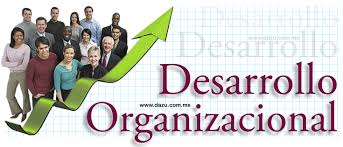 La reunión de confrontación (dos grupos en conflicto se evalúan entre sí)

La retroalimentación de datos (permite el aprendizaje de nuevos datos respecto a uno mismo, los otros, los procesos grupales o la dinámica de toda la organización)
Principales características del DO
Se enfoca en la organización como un todo
Utiliza los procesos grupales
Orientación sistémica y comprensiva
Orientación contingente
Utiliza agentes de cambio de la organización
Proporciona retroalimentación inmediata de los datos
Hace hincapié en la solución de problemas
Estimula el aprendizaje por experiencias
Acelera el desarrollo de equipos de trabajo
Se enfoca en las relaciones interactivas y sociales
Factores que mejoran la competencia individual
Educación y capacitación
Un proceso selectivo capaz de alinear la personalidad, la educación, los conocimientos y la experiencia con los requisitos del puesto
Métodos de trabajo establecidos para asegurar el mejor uso de los recursos
Oportunidades para trabajar en cargos multifuncionales y para desarrollar nuevas habilidades.
Condiciones de trabajo con seguridad y estabilidad
Sistema de promociones y progreso profesional bien definido
Supervisión y liderazgo diseñados para desarrollar los talentos de cada persona
Limitaciones del DO
La eficacia de los programas de DO es difícil de evaluar

Los programas de DO toman mucho tiempo

Los objetivos del DO por lo general son muy vagos

Los costos totales de un programa de DO son difíciles de evaluar

Los programas de DO por lo general son muy caros
Medidas para mejorar la calidad del DO
Ajustar sistemáticamente los programas de DO a las necesidades específicas de la organización

Demostrar la forma en que las personas pueden cambiar sus comportamientos como parte del programa organizacional

Modificar los sistemas de recompensas en la organización para premiar a los miembros que cambian su comportamiento de acuerdo con el programa.
FELIZ DESCANSO!!